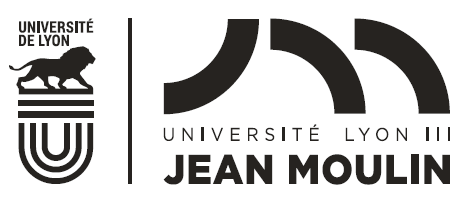 DIRECTEUR 
Franck PERROTIN
VICE-PRESIDENTE
Chargée de la Formation, de la vie Etudiante 
et de l’Insertion Professionnelle 

 Nathalie KRIEF
Assistante de la Direction en charge de la CFVU

Marie -Edith DELOCHE
PÔLE FORMATION ET APPLICATIONS DE GESTION

Resp: Danielle GRECH/
Valérie GROSJEAN

Adjointe au Responsable de Pôle en charge du projet Pégase et de la modélisation: Magali FLECHET

Service Modélisation et Applications de Gestion       
Resp: Magali FLECHET
Kildine GUILLAUME

Service Inscriptions 
Resp: Géraldine FRASCA
Julie COLLET
Sandra LAFI
PÔLE VIE ETUDIANTE

Resp: Elodie BAYOUD

Oriane DUMAS
Marion GURDEBEKE
Christine MACHET

Assistantes Sociales
Sylvie GAUTHIER
Fatima LOUGLAITHI
PÔLE REUSSITE

Resp: Fabien LAFAY

Florianne BUISSON
Laura LE GOUESTRE
Pierre-Guy VASCHALDE
Florian GONNET-Projet Include
PÔLE SCOLARITE GENERALE 

Resp: Laurence KOLOMOU

Service du Planning
Mouna BENHAMIDA
Brice JORDY
Maud VIRARD

Service des Diplômes
Nathalie DE NAGY
Evelina GUERGOVA
 Zorha MONGHEAL
PÔLE HANDICAP ETUDIANT

Resp: Magali LASTRICANI-JOLIVET 

Elsa CANIZARES
Flore DEGUEURCE
Fatima NEKOUL
Organigramme 
Direction des Etudes et de la Vie Universitaire
2022-2023